Geçit Düzeyinde Asgariye İndirme (Gate-Level Minimization)
Ünite 3

Mano & Ciletti kitabı ve Süleyman TOSUN’un slaytlarından
Anahat
Geçit Seviyesinde Küçültmeye Giriş
Harita Yöntemi
2-3-4-5 değişkenli harita uygulamaları
Toplamlar Çarpımı Yöntemi
Önemsiz Durumlar
NAND ve NOR gerçekleştirmeleri
Geçit Düzeyinde Asgariye İndirme
Boole fonksiyonları için optimal kapı/geçit gerçekleştirmesinin bulunması
Manuel olarak yapması zor
Bilgisayar tabanlı mantık sentez araçları kullanılabilir
Örn.: espresso logic minimization software
Karnaugh Haritası (Karnaugh Map; K-map) sayısal devrelerin elle tasarımı için kullanılabilir
Harita Yöntemi
Fonksiyonu doğruluk tablosu ile ifade ettiğimizde, bu tablo tektir/eşsizdir (unique)
Ancak cebirsel ifadesi öyle değildir
Farklı cebirsel versiyonlar yazılabilir
Cebirsel fonksiyonların manuel olarak sadeleştirilmesi zordur
Harita yöntemi, Boole fonksiyonunu en yalın hale getirmek için bir işlemdir
Doğruluk tablosunun farklı görsel bir hali
Karnaugh Haritası (Map) veya K-Map denir
İki Değişkenli Harita
4 Minterm (Standart çarpım)
İki değişken
4 minterm için 4 kare
Şekil b, kareler ile x ve y değişkenleri arasındaki ilişkiyi gösteriyor
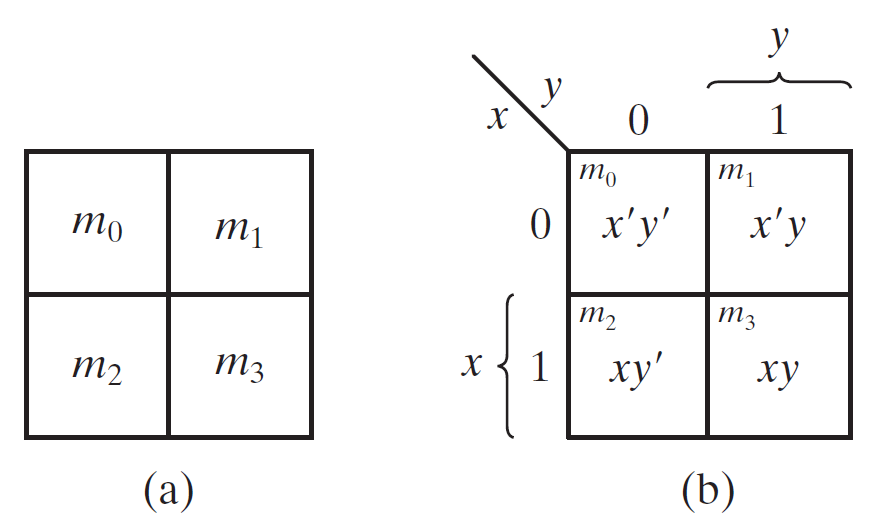 İki Değişkenli Harita
Yalnızca 16 farklı Boole fonksiyonu gösterilebilir
Örn. Eğer m1=m2=m3=1 ise
	m1+m2+m3=x’y+xy’+xy=x+y (OR fonksiyonu)
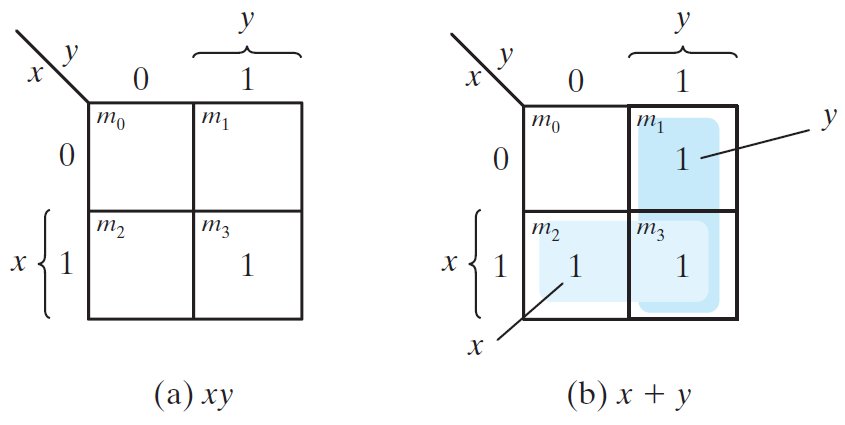 Üç Değişkenli Harita
3 değişken ile 8 minterm vardır
Bu yüzden, 8 kare olmalı
Minterm’ler Gri koda benzer bir şekilde sıralanır. Normal ikili sıra ile değil
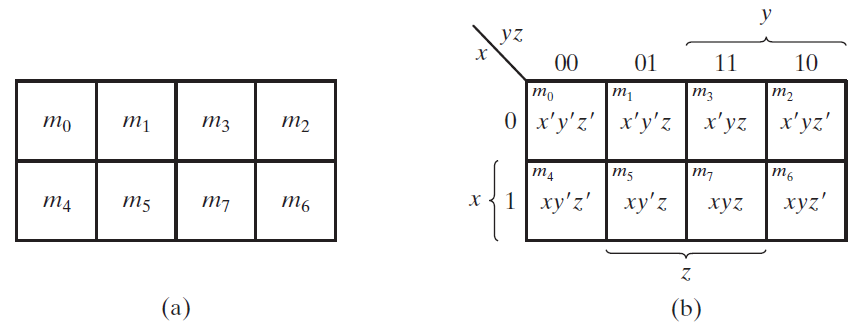 Üç Değişkenli Harita
m5‘e karşılık gelen kare satır 1 ve sütun 01 (101) olur.
m5 minterm’ü, m5=xy’z olarak da düşünülebilir
Değişkenler 0 ise üslü (örn. x’) aksi halde normal (x).
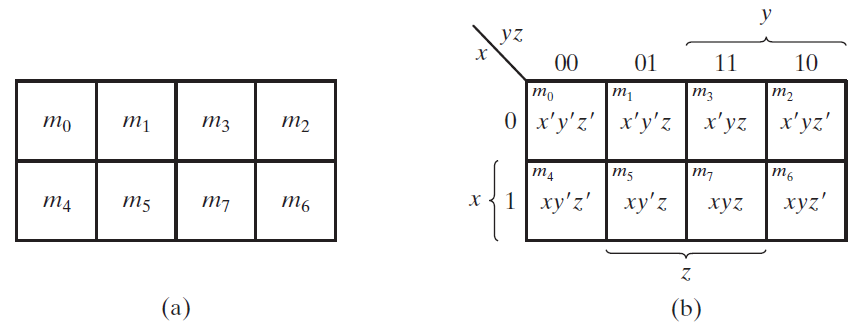 Üç Değişkenli Harita
Bitişik iki kare arasında yalnızca bir değişken farklıdır (bir tarafta üslü diğer tarafta normal)
Dolayısıyla, bunlar küçültülebilir
Örn. m5+m7=xy’z+xyz=xz(y’+y)=xz
Bu yüzden, 2 ve kuvvetleri sayısında mümkün olduğunca fazla bitişik kareyi birleştirmeye çalışırız 
Yani 1 değeri içeren 1,2,4,8… sayıda kareyi
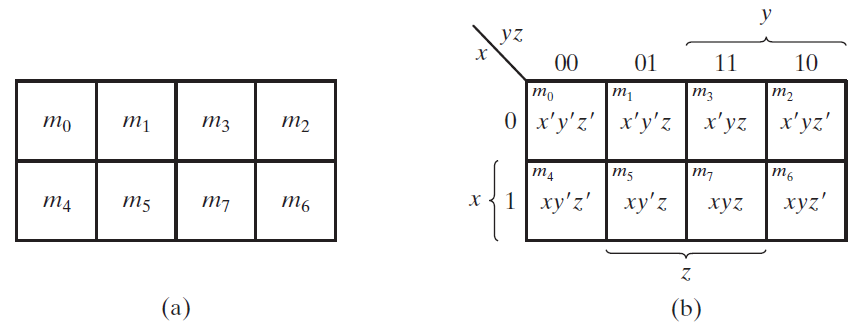 Bitişik Kareler
Bazı bitişik kareler birbirine dokunmamaktadır
m0, m2 ile bitişiktir ve m4, m6 ile bitişiktir
m0+m2=x’y’z’+x’yz’=x’z’(y’+y)=x’z’
m4+m6=xy’z’+xyz’=xz’(y’+y)=xz’
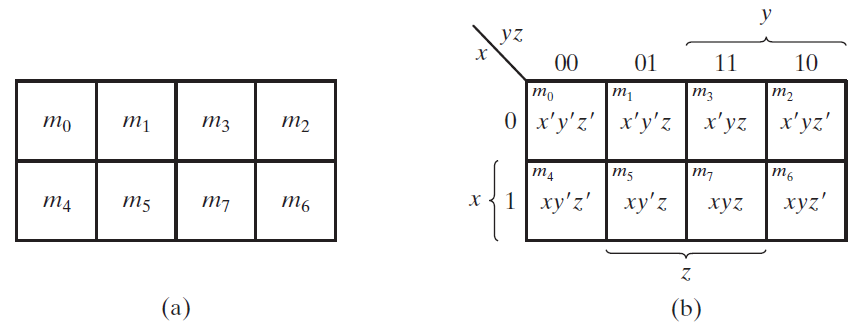 Dört Değişkenli Harita
4 değişken için 16 minterm (ve kare)
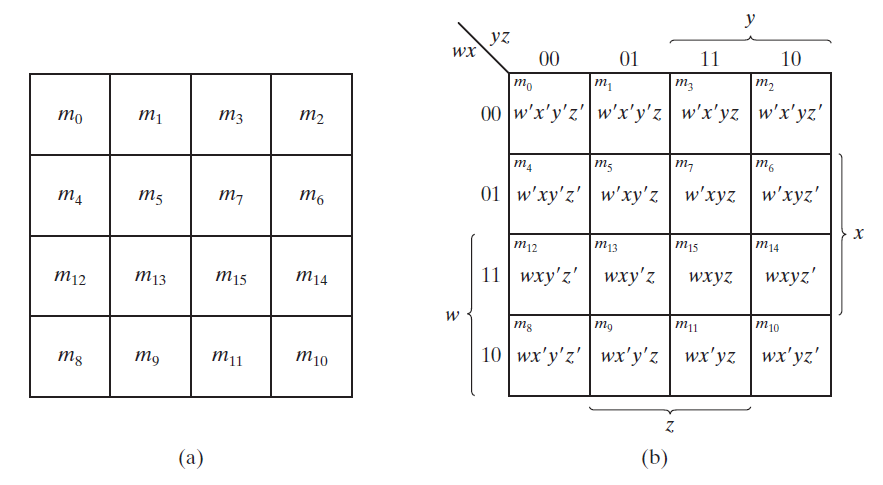 Beş Değişkenli Harita
Zor, pek uygulanmaz. 5 değişken, 32 kare.
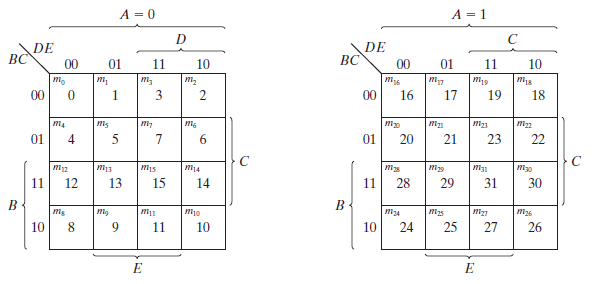 Toplamların Çarpımı Sadeleştirmesi
Boş kareleri 0 ile doldurun.
Bunları birleştirin (çarpımların toplamındaki gibi)
F’ (yani fonksiyonun tümleyeni) elde edilir
F fonksiyonunu bulmak için F’ nün tümleyenini, yani (F’)’  fonksiyonunu hesapla
Önemsiz Durumlar (Don’t Care Conditions)
Pratikte bazı durumlar 1 veya 0 olarak belirtilmez.
4 bitlik BCD kodlarında 6 kullanılmayan kombinasyon vardı
Belirtilmemiş çıktıları bulunan fonksiyonlara eksik tanımlanmış fonksiyonlar denir
Belirtilmeyen mintermler önemsizdir
Bunlara önemsiz durumlar (don’t-care conditions) denir
Küçültmede kullanılabilir
Haritada X olarak işaretlenir
En iyi sadeleştirme için 1 ya da 0 olduğu varsayılabilir
NAND ve NOR Gerçekleştirmeleri
Devre tasarımı için genelde kullanılır
İmalatı daha kolaydır
Temel kapılar/geçitler
Diğer fonksiyonlar bunlarla yapılabilir
Fonksiyonları yalnızca NAND ve NOR gerçekleştirmelerine dönüştürecek kurallar geliştirilmiştir
NAND Devreleri
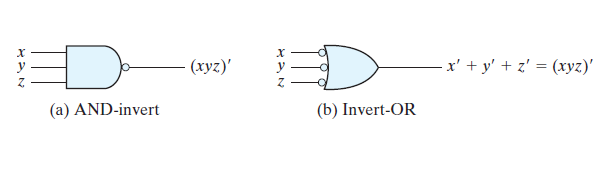 NAND kapısı evrenseldir (universal)
Her sayısal sistem NAND ile gerçekleştirilebilir
AND, OR ve NOT işlemleri NAND ile gerçekleştirilebilir
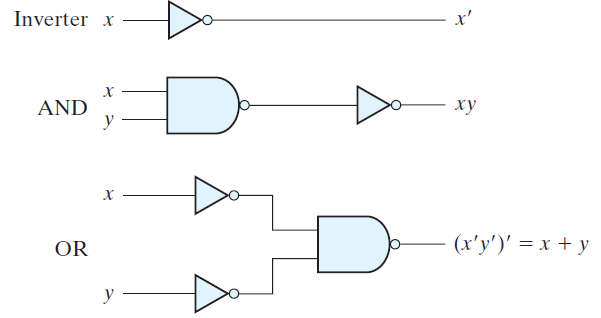 İki Seviyeli Gerçekleştirme
Fonksiyonu çarpımların toplamı biçimine getirin
NAND kapısının 2 farklı gösterimini elde etmek için baloncuklar (inverter’lar) ekleyin
AND-invert veya Invert-OR
Örnek: F=AB+CD
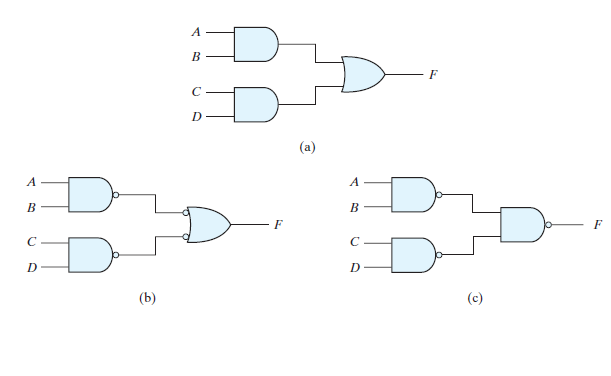 NOR Gerçekleştirmeleri
NAND işleminin dual’i
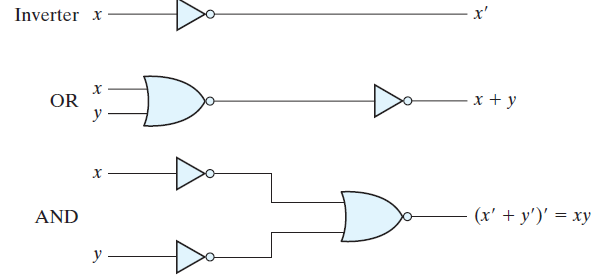 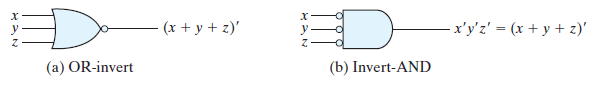 Dışlamalı Veya (Exclusive-Or; XOR) Fonksiyonu
XOR
Eğer yalnızca x 1 ise veya eğer yalnızca y 1 ise 1
XNOR
İki girdi de 1 veya iki girdi de 0 ise 1
Bazı XOR eşitlikleri
XOR Gerçekleştirmeleri
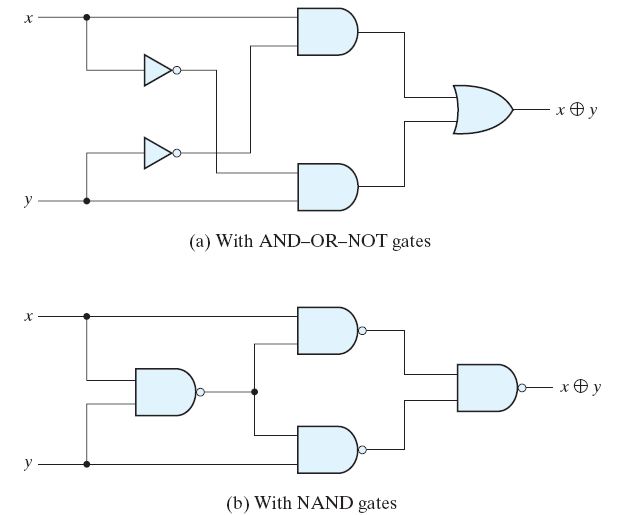 Tek Fonksiyonu
N değişkenli XOR fonksiyonu aşağıdaki şekilde tanımlı tek fonksiyonudur
Değerlerine bakıldığında tek sayıda 1 içeren 2n/2 minterm’ün mantıksal toplamı. Eğer n=3 ise, 4 minterm tek sayıda 1’e sahiptir
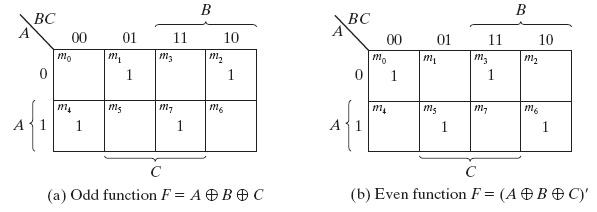 Tek ve Çift Fonksiyonlarının Mantık Diyagramları
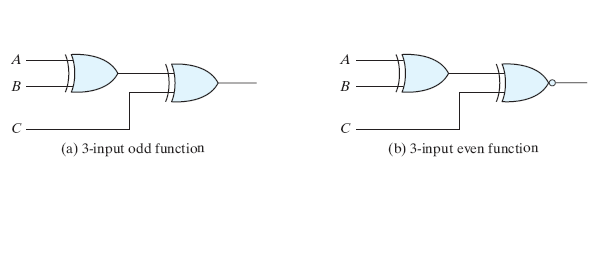 Parity Üretimi
Parity biti, ikili mesaja eklenen ekstra bir bittir
Eğer 1’lerin sayısı tek ise, parity bit 1; değilse 0.
Gönderici tarafta parity biti üreten devreye parity üreticisi (jeneratörü) denir.
Parity biti XOR fonksiyonu ile üretilebilir.
Parity Denetçisi
Bitler hedefe parity bit ile birlikte iletilir.
Alıcı tarafta parity bit’i kontrol eden devreye parity denetçisi denir.
Parity denetçisi XOR kapılarıyla gerçekleştirilebilir.